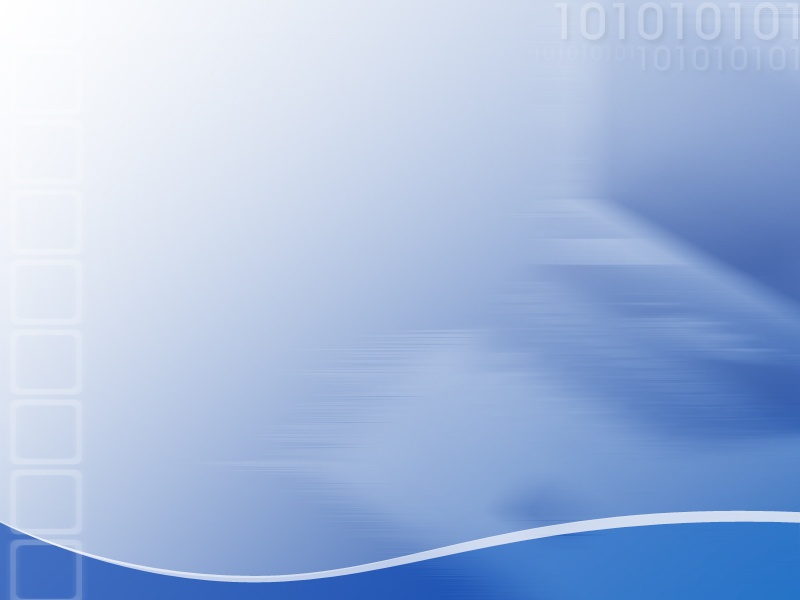 Мастер -  класс
«Использование
 информационно – коммуникативных
 технологий 
в образовательном процессе»
Авторы: Тетерина Е.Ю.
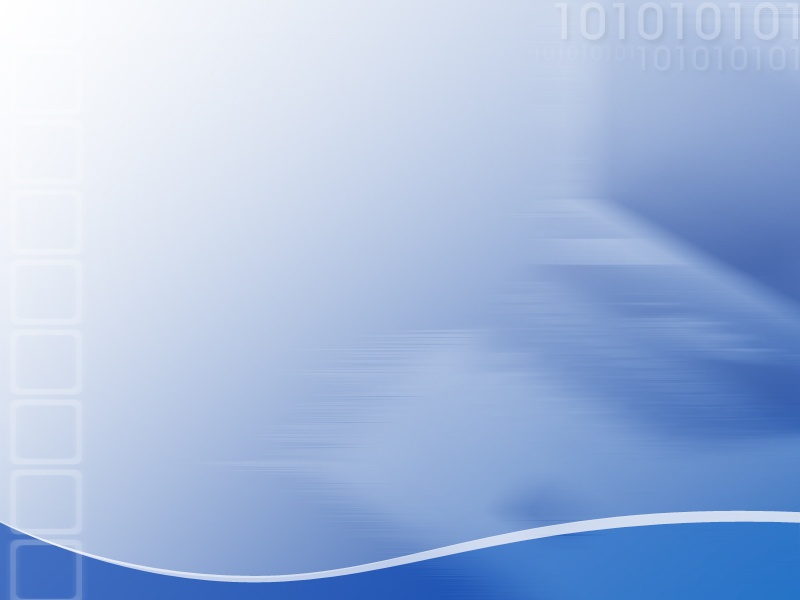 Цель мастер-класса: 

Повышение  у педагогов интереса к использованию мультимедийных презентаций  в учебно-воспитательном процессе; расширить познания в области овладения ИКТ через использование мультимедийной программы Power Pоint, повышение профессионального мастерства педагогов – участников мастер-класса в процессе активного педагогического общения.
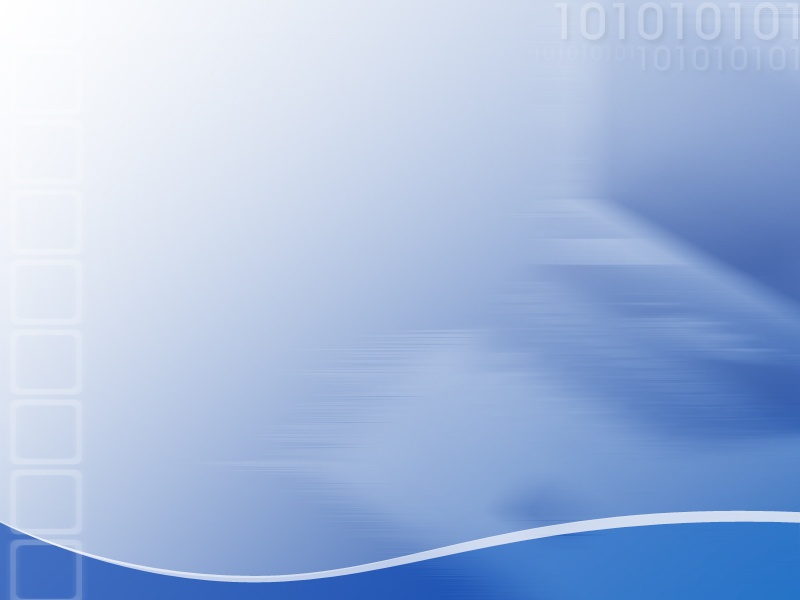 Задачи мастер-класса:  

 Знакомство слушателей с приемами работы в программе Microsoft Power Point.
 Формирование умений создания и настройки презентаций.
 Стимулировать внедрение современных информационных технологий в образовательно-воспитательный процесс педагогов.
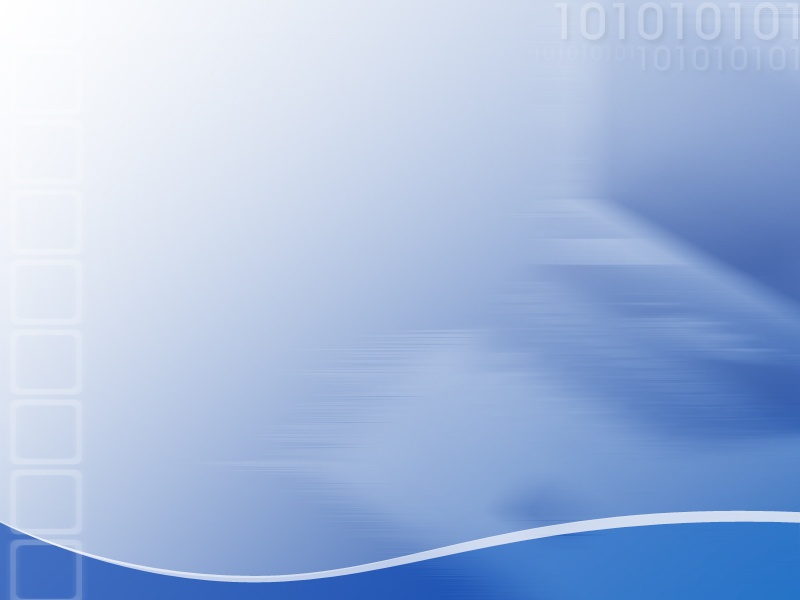 «Выживает не самый сильный и не самый умный, а тот, кто лучше всех откликается на происходящие изменения…»        
Чарльз  Дарвин.
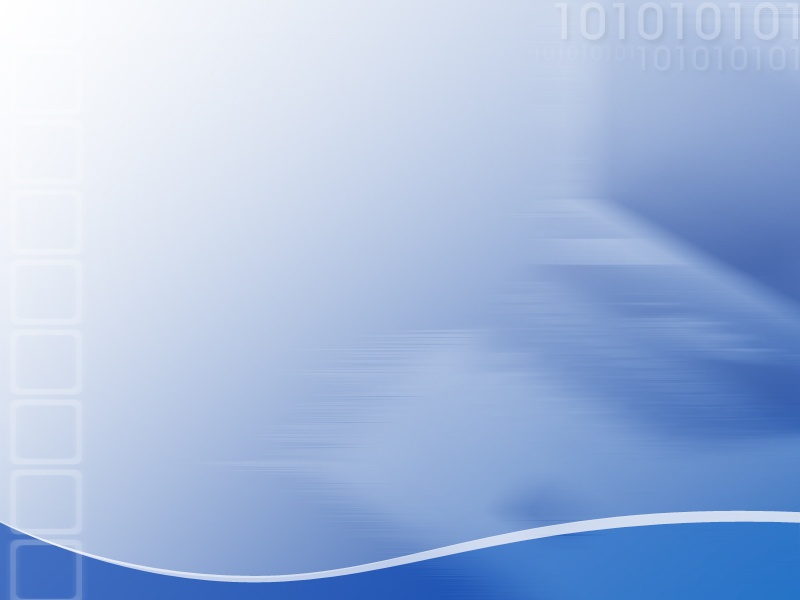 За последние годы произошло коренное изменение роли и места компьютеров и информационных технологий в жизни общества. Человек, умело владеющий технологиями и информацией, имеет другой, новый стиль мышления, принципиально иначе подходит к организации деятельности.
  Стремительное внедрение компьютерных технологий во все сферы деятельности человека затронуло и систему образования. Новые информационно-коммуникационные технологии (ИКТ) позволяют повысить уровень информационной культуры педагога, а, следовательно, и его профессионализм.            
  Одним из новшеств последнего времени в работе воспитателей и методистов детских садов стало активное использование различных мультимедийных средств. Технологии не стоят на месте и было бы не совсем правильным отказываться от их использования в работе.
  Компьютер, мультимедийные формы как инструменты для обработки информации являются мощным техническим средством обучения, коммуникации, которые необходимы для  совместной деятельности педагогов, родителей и дошкольников.
  Учитывая это, первостепенной задачей в настоящее время становится повышение компьютерной грамотности педагогов, освоение ими работы с программными образовательными комплексами, ресурсами глобальной сети Интернет, чтобы в перспективе каждый из них мог использовать современные компьютерные технологии для подготовки и проведения занятий с детьми на качественно новом уровне.
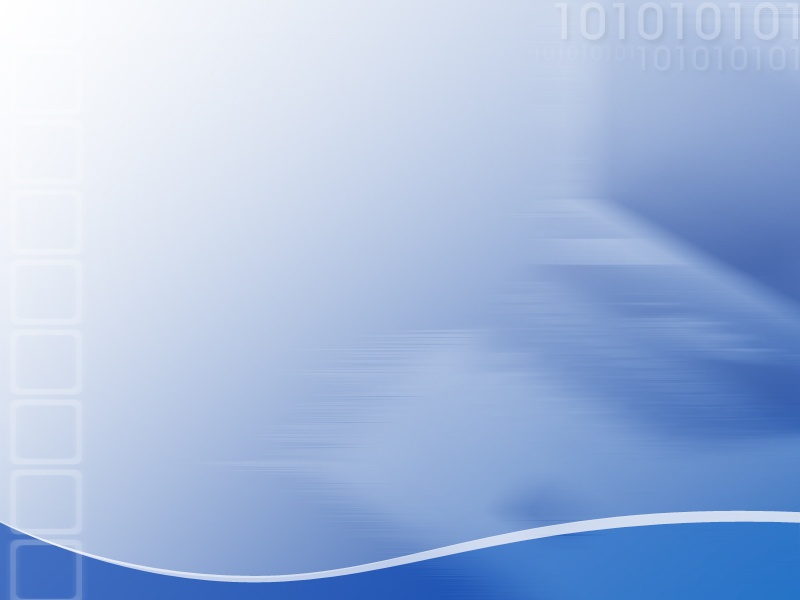 Мультимедийная презентация
Информационная презентация
Это передача справочной информации, содержащейся в тезисах, таблицах, графиках и схемах.
Презентация-сопровождение
Это презентация, созданная для поддержки какого-либо мероприятия или события, обычно содержит мало текста, много фотоматериалов, схем или алгоритмов. Основной текст проговаривается ведущим или участниками мероприятия, а презентация служит наглядной визуализацией слов.
Презентация – отчёт
Этот вид презентации перекликается с предыдущим, но в ходе демонстрации слайдов акцент делается на результативность уже проделанной работы.
Рекламная презентация
Презентация, созданная для самостоятельного изучения материала педагогами, может содержать все присущие ей элементы, иметь разветвленную структуру и рассматривать объект презентации со всех сторон.
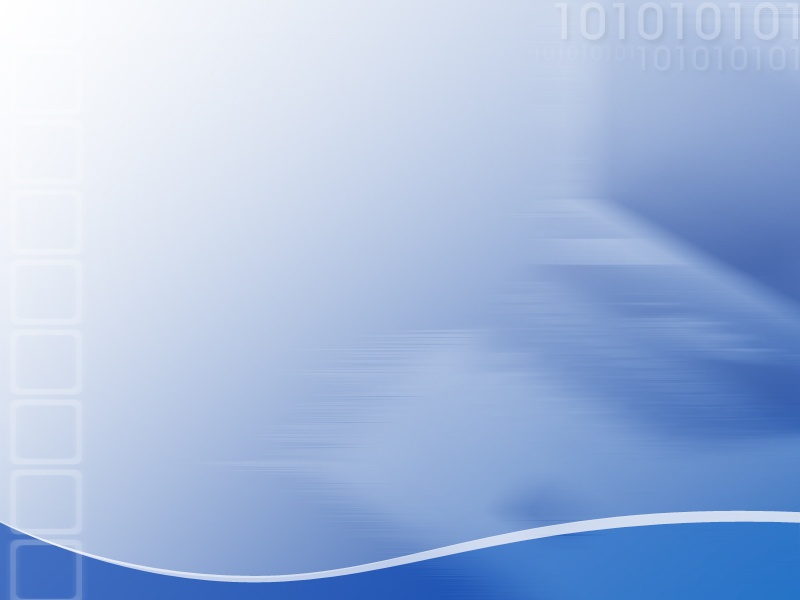 «Создание мультимедийного сопровождения к занятию».
Открываем программу Power Point, для этого заходим в меню Пуск/Программы.
шаг. Заполнение первой страницы – информационной.
Выполнить команду Главная/Создать слайд. Выбрать Титульный слайд;
Заголовок слайда (название учреждения);
Задать подзаголовок слайда (название презентации, ФИО автора);
Вставить рисунок из файла ( картинка к сказке «Теремок»)
Для выбора рисунка нажмите на панели инструментов кнопку Вставка, Рисунок и далее выбираем файл рисунка на компьютере. При этом появится панель инструментов Формат, с помощью которой можно  у рисунка изменить размер, обвести рамкой, отрегулировать яркость и контрастность и т.д.
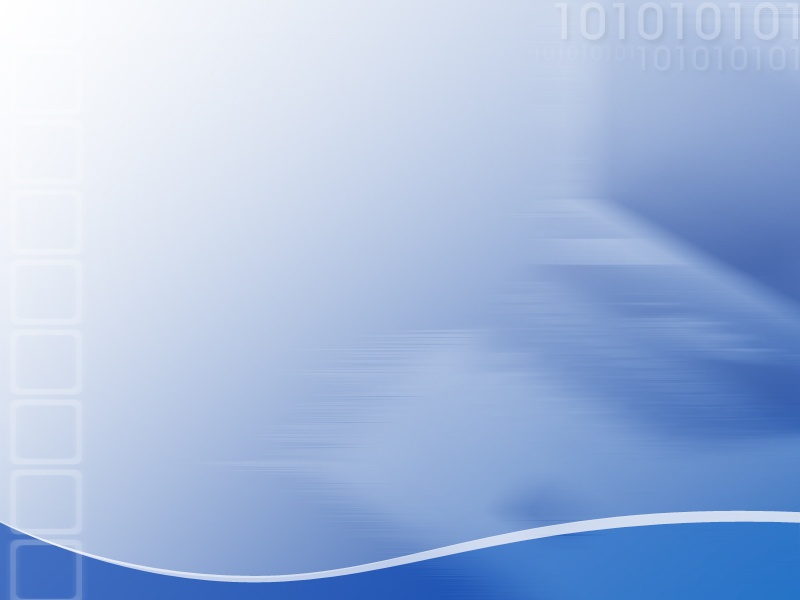 2  шаг. Создание второго слайда – рисунок с изображением тропинки, на ней появляющиеся сначала два следа, потом еще два.
Выполнить команду Главная/Создать слайд. Выбрать Пустой слайд.
Вставить рисунок из файла – изображение тропинки, растянуть на весь экран (описание необходимых для этого действий дано выше);
Выполнить команду Вставка/фигуры, выбрать Овал. Изменить цвет, размер, подобрать эффекты и т.д. можно выбрав на панели инструментов Формат. Далее нажать правую кнопку мыши/копировать, расположить полученные следы на тропинке;
Добавление эффектов анимации. В данном слайде для следов, но можно использовать эффекты анимации и для текста, рисунка и слайдов и т.д.
Выделить текст или рисунок;
Выполнить команду на строке меню  Анимация/Настройка анимации/Добавить эффект;
Выбрать в появившемся списке подходящие эффекты. В данном случае Вход/Появление.
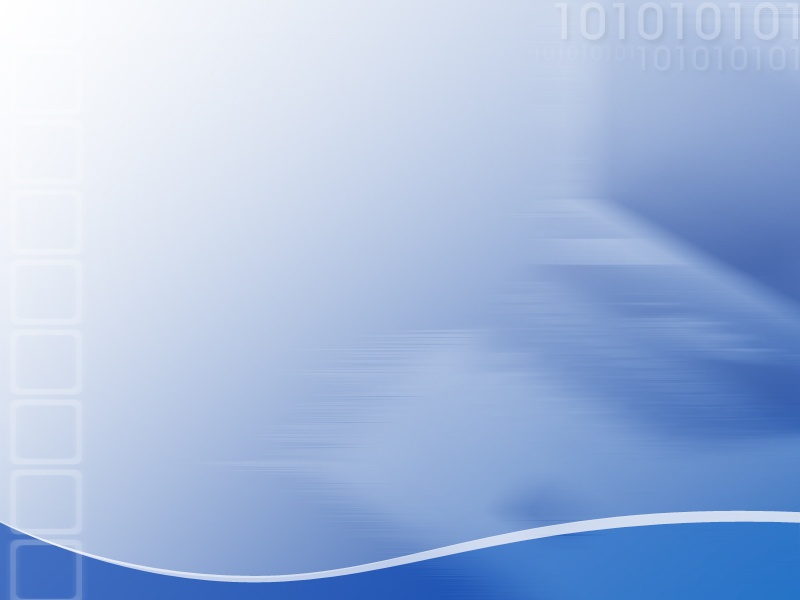 3 шаг. Создание третьего слайда – пять зайчат, пять морковок, корзинка.
 Выполнить команду Главная/Создать слайд. Выбрать Пустой слайд;
Вставить рисунок из файла – изображение зайчика, морковки, корзинки (желательно без фона). Копировать до нужного количества каждый объект;
Добавить эффекты анимации. Точно так же, как во втором слайде. Только выбрать эффект Пути перемещения/Нарисовать пользовательский путь/Линия.
4  шаг. Сохранение презентации
Выполнить команду Office/Сохранить как...;
Задать имя файла и нажать кнопку «Сохранить».
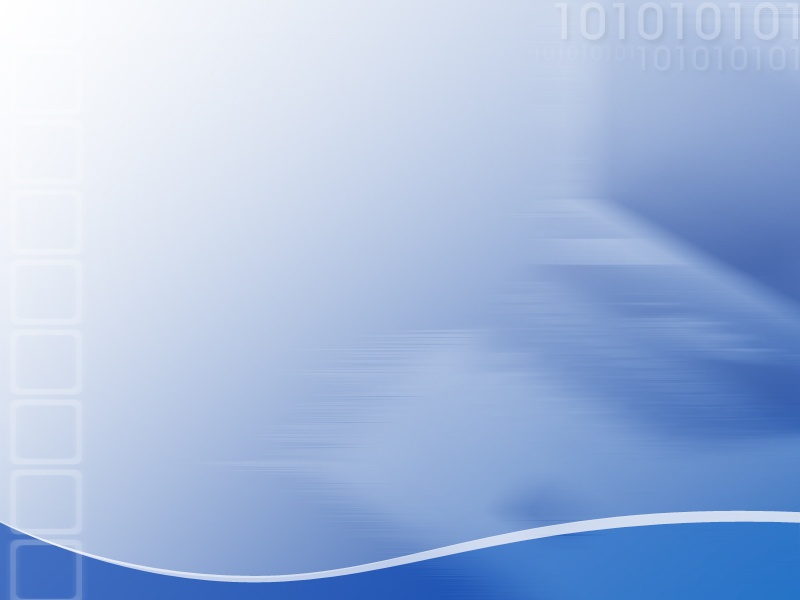 Презентация выиграет, если Вы будете использовать в ней звуковое сопровождение и видеоматериалы.
 Как же в PowerPoint вставить музыку?  
В меню Вставка выберите команду Клипы мультимедиа/Звук, а затем - Звук из файла, организатора клипов, компакт-диска или записанный звук.
В окне Вставка звука выберите звуковой файл.
Щелкните OK.
После закрытия окна программа предложит Вам автоматически запускать звуковой файл при демонстрации слайда. Если вы согласны, выберите пункт Да.
В противном случае звуковой файл будет запускаться только по команде пользователя. Для активизации звука в режиме Показа слайдов щелкните расположенный на слайде значок.
Чтобы настроить параметры воспроизведения звука  в меню Анимация выберите Настройка анимации.
В области задач Настройка анимации выделите имя звукового файла, для которого хотите произвести настройки. Щелкнув стрелку, расположенную справа от имени файла, можно раскрыть меню, с помощью которого настраиваются параметры запуска и времени воспроизведения звукового фрагмента.
Если на слайде имеется несколько объектов, для которых настраивается анимация, используйте кнопки Порядок, расположенные в нижней части области задач, чтобы изменить порядок анимации объектов.
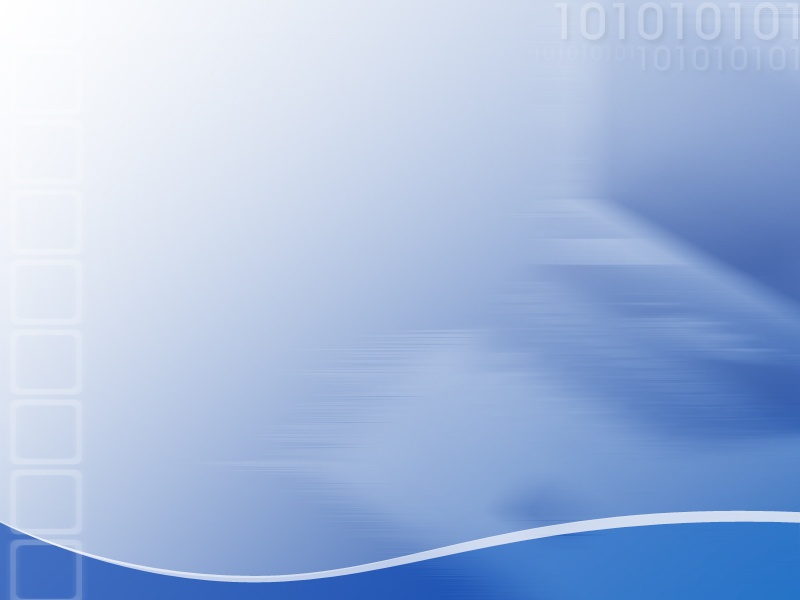 5шаг. Просмотр презентации
После создания презентации просмотрите ее в режиме показа слайдов. Для этого в строке меню выберете Показ слайдов - начать показ или нажмите на клавиатуре кнопку F5, чтобы начать просмотр с первого слайда). Если не требуется просматривать все слайды, нажмите клавишу ESC (расположена на клавиатуре верхнем левом углу). Чтобы вернуться в предыдущий режим PowerPoint.
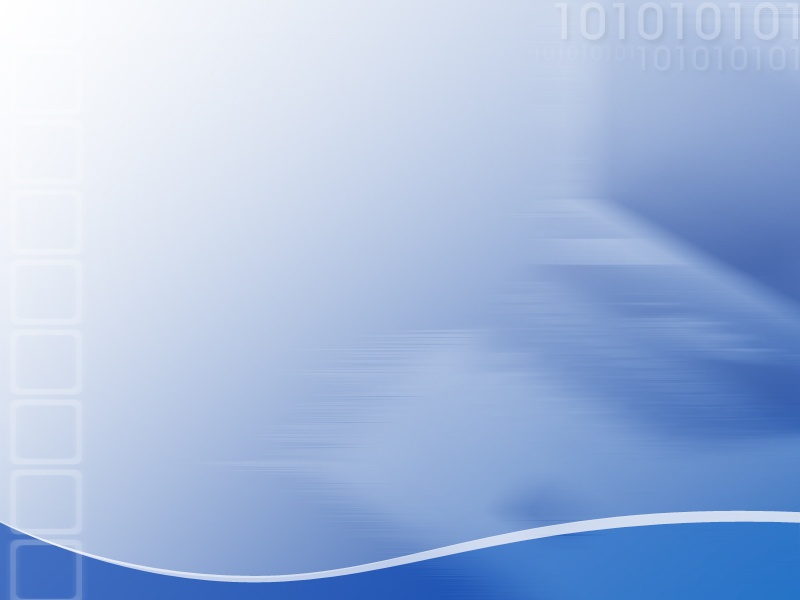 Спасибо за внимание